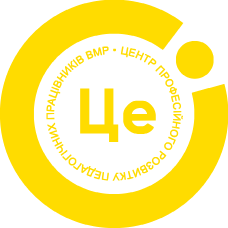 Недостатньо тільки отримати знання, їх треба застосовуватиЙ.В.фон Гете
Інфоромаційне середовище в умовах воєнного стану для розвитку громадянськості,  правової свідомості та культури
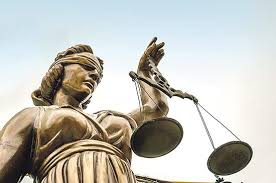 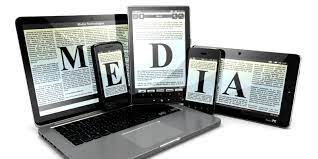 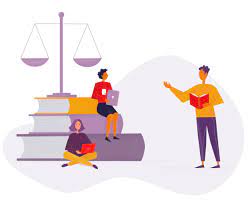 Глосарій
Правосвідомість — форма суспільної свідомості,що містить в собі сукупність поглядів, почуттів, емоцій, ідей, теорій та концепцій, а також уявлень і настанов, які характеризують відношення особи, суспільної групи і суспільства в цілому до чинного чи бажаного права, а також до всього, що охоплюється правовим регулюванням. 

Правосвідомість є однією з пріоритетних складових теоретичної конструкції ("теоретичним тілом") більш складних форм правових свідомостей (наприклад, національної "української правової свідомості").
   https://uk.wikipedia.org/wiki/%D0%9F%D1%80%D0%B0%D0%B2%D0%BE%D1%81%D0%B2%D1%96%D0%B4%D0%BE%D0%BC%D1%96%D1%81%D1%82%D1%8C
Громадянськість – це усвідомлення кожним громадянином своїх прав і обов'язків щодо держави, суспільства; почуття відповідальності  за їхнє становище. 

Громадянськість є важливою рисою морального обличчя людини.

Правова культура  — це різновид загальної культури, який становить систему цінностей, що досягнуті людством у галузі права і стосується правової реальності даного суспільства
           
                       Структура правової культури: 
1.Культура свідомості та правосвідомості;
2.Культура правової поведінки;
3. Культура юридичної практики
https://uk.wikipedia.org/wiki/%D0%9F%D1%80%D0%B0%D0%B2%D0%BE%D0%B2%D0%B0_%D0%BA%D1%83%D0%BB%D1%8C%D1%82%D1%83%D1%80%D0%B0
Відповідальність за порушення встановлених обмежень в умовах дії воєнного стануККУ ст.2102
Порушення комендантської години, тягне за собою попередження або накладення штрафу від 10 до 30 неоподатковуваних мінімумів доходів громадян.
Порушення спеціального режиму світломаскування під час дії воєнного стану, -тягне за собою попередження або накладення штрафу на громадян від 10 до 20 неоподатковуваних мінімумів доходів громадян і на посадових осіб – від 25  до 50 неоподатковуваних мінімумів доходів громадян.
Повторні дії,  вчиненні особою, яку протягом року було піддано адміністративному стягненню за такі самі порушення - штраф на громадян від 50 до 100 неоподатковуваних мінімумів доходів громадян та на посадових осіб - від 100 до 200 неоподатковуваних мінімумів доходів громадян.
Порушення комендантської години у межах прикордонної смуги –штраф від 100 до 200 неоподаткованих мінімумів доходів громадян.
Відповідальність за вчинення діянь щодо військовослужбовця
Покарання у вигляді обмеження або позбавлення волі на строк від 3 до 5 років передбачено за вчинення діянь щодо військовослужбовця, який здійснює заходи із забезпечення національної безпеки і оборони, відсічі і стримування збройної агресії Російської Федерації, його близьких родичів чи членів сім’ї, а саме:
погрозу вбивством, насильством;
погрозу знищенням чи пошкодженням майна;
образу честі і гідності військовослужбовця 
                або
виготовлення та поширення матеріалів, які містять таку інформацію
Відповідальність за умисні дії, спрямовані на розпалювання регіональної ворожнечі передбачено відповідальність у вигляді:
штрафу від 200 до 500 неоподатковуваних мінімумів доходів громадян 
                               або
обмеження волі на строк до 5 років
                                або
позбавлення волі на строк до 3 років, з
позбавленням права обіймати певні посади чи займатися певною діяльністю на строк до 3 років або без такого
Порушення встановлених обмежень щодо продажу алкогольних напоїв під час дії воєнного стану, -
тягне за собою накладення штрафу від п'ятисот до однієї тисячі неоподатковуваних мінімумів доходів громадян з конфіскацією предметів торгівлі та виручки, одержаної від продажу предметів торгівлі";
Державна зрада, тобто діяння, умисно вчинене громадянином України на шкоду суверенітетові, територіальній цілісності та недоторканності, обороноздатності, державній, економічній чи інформаційній безпеці України: перехід на бік ворога в період збройного конфлікту, шпигунство, надання іноземній державі, іноземній організації або їх представникам допомоги в проведенні                                   підривної діяльності проти України  (ст.111 ККУ)
карається позбавленням волі на строк від дванадцяти до п’ятнадцяти років з конфіскацією майна або без такої.
за вчинення державної зради в умовах воєнного стану та диверсії в умовах воєнного стану або в період збройного конфлікту, а саме: позбавлення волі на строк 15 років або довічне позбавлення волі, з обов’язковою конфіскацією майна
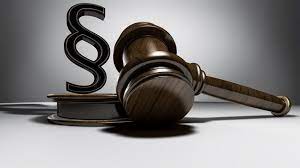 5 принципів медійної та інформаційної грамотності ЮНЕСКО (Laws of Media and Literacy, MIL).
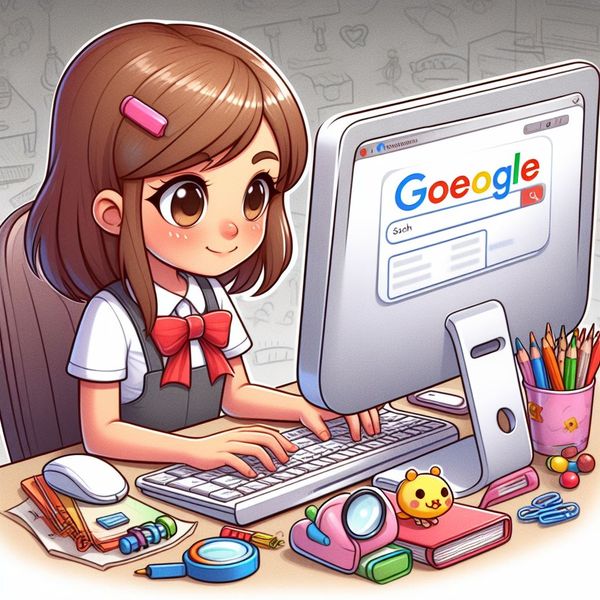 інформація, знання та повідомлення не завжди є нейтральними, незалежними чи неупередженими. Будь-яка концептуалізація, використання і застосування MIL повинна зробити це твердження прозорим і зрозумілим для всіх громадян;
кожен громадянин хоче отримувати і розуміти нову інформацію, знання і повідомлення та мати можливість на спілкування з іншими, навіть якщо він не висловлює це прагнення. Їхні права на це ніколи не мають порушуватися;
медійна та інформаційна грамотність не набувається одномоментно. 
Це постійний та динамічний досвід і процес. Його можна вважати завершеним, якщо він включає в себе знання, вміння та установки щодо використання, створення та передачі інформації, щодо медіа та технологічного контенту.
Інформація, комунікація, бібліотеки, медіа, технології, інтернет мають використовуватися суспільством критично. Вони рівні за статусом, і жодне з цих джерел не варто вважати більш значущим, ніж інші;
кожен громадянин є творцем інформації/знань. 
   Кожен має право на доступ до інформації та право на самовираження. 
Медійна та інформаційна грамотність має бути для всіх – і для чоловіків, і для жінок, – і тісно пов’язана з правами людини;.
Складові державної політичної пропаганди рашизму
Нетерпимість до культури, цивілізаційного  вибору інших народів;
Економічний та ядерний шантаж;
Ревізія історичної спадщини  задля виправдання злочинних дій, агресії;
Деморалізація мас;
Розрахована на обивателя;
Зневага до особистості
Пошук ворога;
Використання емоційних переживань людини для впливу на свідомість;
Медійні прийоми тоталітарної пропаганди
Маніпулювання думками авторитетів;
Залякування;
Емоційне зараження;
Напівправда;
Зневажливе ставлення;
Фейки;
Політичний дискурс;
Електронна прозорість;
Конформізм
Гедонізація мислення;
Популістська елітарність
Інформаційна гігієна під час війни. 7 базових правил
https://www.youtube.com/watch?v=UGWg6uY0XfU